НЕКОММЕРЧЕСКОЕ АКЦИОНЕРНОЕ ОБЩЕСТВО «АЛМАТИНСКИЙ УНИВЕСИТЕТ ЭНЕРГЕТИКИ И СВЯЗИ»
Одобрено на Ученом Совете
Протокол №  «_____» «_______________» 2017г.
Ректор _______________С.С Сагинтаева
Рассмотрена и одобрена Советом директоров  
Протокол № «______» «_____________» 2017г. 
Председатель Совета  директоров 
_____________________С.Ж.Дәукей
СТРАТЕГИЯ ТРАНСФОРМАЦИИ
МИССИЯ: Формирование лучших интеллектуальных ресурсов национальной экономики знаний и самых передовых технологий для индустриально-инновационного развития страны, адаптированных к условиям мировой интеграции и глобализации.
ЦЕНИМ ПРОШЛОЕ, СТРОИМ БУДУЩЕЕ!
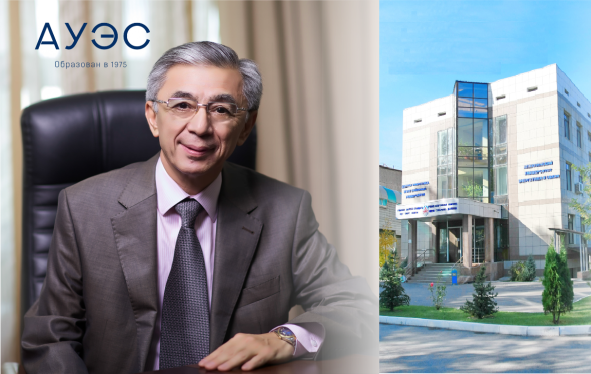 ВИДЕНИЕ: К 2025 году АУЭС - передовой исследовательский университет в Центральной Азии в сфере энергетики, телекоммуникаций, информационных и аэрокосмических технологий.
ДОСТИЖЕНИЯ

      В АУЭС ведётся обучение по 12 специальностям бакалавриата, 8 - магистратуры и 3 –докторантуры на казахском, русском и английском языках. 
      В Национальном рейтинге лучших технических вузов Казахстана АУЭС обладает брэндом лучшего университета по подготовке кадров в области энергетики, информатики и теле -
коммуникаций с почти 100% трудоустройством выпускников и входит в топ-10, занимая лидирующие позиции по следующим специальностям: Теплоэнергетика - 1 место; Электроэнергетика - 1 место; Радиотехника, электроника и телекоммуникации - 1 место; Приборостроение - 1 место. Системы информационной безопасности - 2 место; Космическая техника и технологии – 2 место. 
      АЭУС является базовым УМО Республиканского учебно-методического совета по 4-м специальностям Электроэнергетика, Теплоэнергетика, Радиотехника, электроника и телекоммуникации,  Космическая техника и технологии.  В АУЭС действует докторский совет по защите диссертаций по 3-м специальностям:  Электроэнергетика, Теплоэнергетика, Радиотехника, электроника и телекоммуникации.
      Основные ценности Университета – это высокое качество обучения и нулевая терпимость к коррупции. Все подчинено выпуску высокопрофессиональных, востребованных специалистов и их трудоустройству с высокой стартовой заработной платой.
СЛАБЫЕ СТОРОНЫ 

Устаревшая инфраструктура образовательного процесса и научных исследований;
Отсутствие притока молодых преподавателей и научных работников и как следствие –нет кадрового резерва;
Остро стоит вопрос омоложения кадров на всех уровнях;
Неэффективная структура управления университетом, слабо используются возможности IT - технологий во всех сферах управления;
Отсутствует финансовая ответственность институтов, мотивации ППС, сотрудников за результаты деятельности;
Недостаточная связь «наука – образование - производство»;
Отсутствует коммерциализация НИОКР.
УГРОЗЫ

Снижение качества образования и рейтинга и, как следствие, количества набора студентов из-за устаревшей лабораторной базы, несоответствия программ международным стандартам и требованиям работодателей;
Потеря права подготовки основных специальностей в связи с высоким средним возрастом остепененного ППС и отсутствием их замены молодыми остепененными кадрами;
Отток абитуриентов, магистров и докторантов в другие университеты в связи с активным открытием их подготовки в других университетах, в том числе в зарубежных университетах и развитием On Line образования;
Потеря имеющихся кадров в связи с низким уровнем заработной платы в сравнении с другими университетами из-за неэффективной системы управления, прогнозирования и опережающих действий руководства университета.
СТРАТЕГИЯ ТРАНСФОРМАЦИИ

За период 2018-2025г.г. в университет должен преобразоваться в университет с высоким уровнем научных исследований молодыми инициативными, креативно мыслящими учеными, преподающими основные дисциплины в университете по современным методикам и технологиям обучения.
ЦЕЛИ

СТРАТЕГИЧЕСКАЯ ЦЕЛЬ  1: Переход от системы «преподаватель-исследователь» к  системе «исследователь-преподаватель». Высокие доходы от научно-исследовательской деятельности и широкое вовлечение ППС и обучающихся в научные исследования.
СТРАТЕГИЧЕСКАЯ ЦЕЛЬ  2: Улучшение качества образования и увеличение количества обучающихся до качественного уровня – 6000 человек к 2025 году, включая On Line обучение с показателями набора в соотношении: бакалавриат –  70 %, магистратура и докторантура – 30 %.
СТРАТЕГИЧЕСКАЯ ЦЕЛЬ  3:  Привлечение талантливых и прогрессивных абитуриентов, ППС и сотрудников со всего мира и создание для них комфортных условий обучения и исследований.
ПРИОРИТЕТЫ ТРАНСФОРМАЦИИ
ПРИОРИТЕТ №1.
Высокое качество проводимых НИОКР
 c максимальной их коммерциализацией.
ПРИОРИТЕТ №3. 
Эффективная структура и система управления университетом с высокой степенью цифровизации всех процессов управления и деятельности.
ПРИОРИТЕТ №2.
Модернизация 
образовательной деятельности.
ЗАДАЧИ: 
1. Форсированное использование научно-исследовательских ресурсов в учебном процессе. Модернизация учебно - лабораторного оборудования и компьютерного парка.
2. Широкое вовлечение студентов  в научно-исследовательские проекты и образовательные программы; Траектория молодого ученого (Young Researchers' Track – После первого семестра второго курса (на основе GPA, знания английского, мотивационного письма (motivation letter), собеседования)  для топ 5-10% студентов выстраивается траектория молодого ученого-исследователя: исследовательские кредиты (research credits) + участие в научных проектах + доступ к лабораториям + формирование собственной темы исследования + дисциплины уровня магистратуры → обучение на магистратуре экстерном (1 год) → обучение в докторантуре. Наращивание подготовки магистрантов и докторантов для собственных нужд в университете и по программе Болашак. 
3. Привлечение зарубежных преподавателей и ученых из передовых мировых университетов и ведущих научных центров для совместного развития  приоритетных исследовательских направлений в области возобновляемых источников энергии, энергосбережении , IT - технологий и робототехники. 
4. Участие в международных научных и образовательных проектах и программах развития (ПРООН, ЮНЕСКО, ERASMUS+, УШОС, ЕБРР, АБР и т.д.) 
5. Проведение совместных научно–исследовательских проектов с индустриальным и корпоративным секторами и создание сервис-ориентированного проектирования и производства, интегрированного с самыми современными технологиями. 
6.  Развитие системы коммерциализации научных разработок (новый бизнес, совместные предприятия, продажа лицензий, проектирование, экспертиза, обучение, тренинги и др.) и современных способов формирования «Венчурных» фондов для стимулирования  научных, инновационных проектов и Start- up.

СТРАТЕГИЧЕСКАЯ ЦЕЛЬ 1. 
Переход от системы «преподаватель-исследователь» к системе «исследователь-преподаватель». Высокие доходы от научно-исследовательской деятельности и широкое вовлечение ППС и обучающихся в научные исследования.
ЗАДАЧИ: 
 Осуществлять набор самых лучших абитуриентов, магистрантов и докторантов, предоставив им возможности обучения в рамках академической мобильности и стажировок в зарубежных университетах – партнерах.
 Сформировать лучший ППС с высокой остепененностью, международным опытом, активной научной деятельностью, с инновационным и креативным мышлением, проходящими периодически стажировку в зарубежных университетах - партнерах;
 Создание эффективных передовых программ обучения казахскому, русскому и английскому языкам со сдачей соответствующих языковых тестов с установлением соответствующего порогового уровня и перевода процесса обучения на трехъязычную систему; 
 Внедрение и развитие инновационных методов обучения (On Line обучение, МООК, IT – технологии, project based learning, learning by doing, project hatchery).
 Обновление существующих и создание новых образовательных программ, ориентированных на цифровую экономику (искусственный интеллект, робототехника, ИКТ).
 Развитие двудипломных и совместных образовательных программ с широкой сетью ведущих зарубежных университетов и расширение спектра магистерских и докторских программ.
 Перевод общеобразовательных дисциплин, базовых дисциплин и введения в специальность в электронный формат обучения по этим дисциплинам и переход на модульный принцип построения образовательных программ.
 Автономность университета с  правом разработки собственных учебных программ по специальностям, правом  присуждения дипломов и академических степеней.
СТРАТЕГИЧЕСКАЯ ЦЕЛЬ 2. 
 Улучшение качества образования и увеличение количества обучающихся до качественного уровня – 6000 человек к 2025 году, включая On Line обучение с показателями набора в соотношении: бакалавриат –  70 %, магистратура и докторантура – 30 %.
ЗАДАЧИ: 
1. Обеспечить университет квалифицированными кадрами, что позволит достичь основные бизнес – задачи университета.
2. Подбор и наем новых молодых трехъязычных сотрудников, желательно с международным опытом. Обучение и развитие сотрудников университета.
3. Создание системы повышения  финансовой ответственности  институтов, мотивации ППС, сотрудников за результаты деятельности путем внедрения модели Responsibility Center Management (RCM – Управление центром ответственности), которая широко используется уже более 20 лет в университетах мира и показывает свою эффективность. Модель RCM оптимизирует нерентабельные специальности, развивает образовательное и научно-исследовательское предпринимательство и определяет ответственность каждого участника процесса. Разработка эффективной системы оценки деятельности персонала на основе МВО и KPI. Регулярный мониторинг деятельности персонала. Внедрение системы Feedback в управление. Разработка системы компенсации: гибкая система вознаграждения за результаты деятельности, выявленных во время оценки (результаты KPI).
4. Переход на электронный документооборот и автоматизация  основных процессов деятельности Университета. Активная PR-компания. 
5. Разработка дизайн-проекта развития кампуса (привлечение компетенций дизайнеров из зарубежных университетов), соответствующего современным условиям обучения, исследований, проживания и создание новых видов образовательных и научных пространств. Например, цифровая лаборатория, компьютерный бар, open space.  Создание комфортного помещения (для обучения, коллективной и индивидуальной работы) с возможностью трансформации помещения и мебели. Отказ от монотонных тонов в пользу многообразия цветов и форм в интерьере.

СТРАТЕГИЧЕСКАЯ ЦЕЛЬ 3. 
Привлечение талантливых и прогрессивных абитуриентов, ППС и сотрудников со всего мира и создание для них комфортных условий обучения и исследований.
СПАСИБО 
ЗА ВНИМАНИЕ!
СТРАТЕГИЯ РАЗВИТИЯ ДО 2025 ГОДА
НЕКОММЕРЧЕСКОЕ АКЦИОНЕРНОЕ ОБЩЕСТВО 
«АЛМАТИНСКИЙ УНИВЕСИТЕТ ЭНЕРГЕТИКИ И СВЯЗИ»